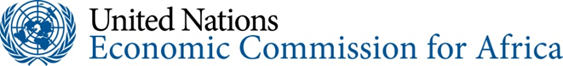 AGDI -Administrative and financial processes
METHODOLOGY WORKSHOP FOR PHASE 4 OF 
THE AFRICAN GENDER AND DEVELOPMENT INDEX

7 to 8 June 2016
Addis Ababa, Ethiopia
AGDI -Administrative and financial processes
What does the administrative and Finance process of  AGDI entails?

Developing the Letter of Agreement (LoA)
Signing of LoA 
Transfer of fund and reporting
[Speaker Notes: We will look the process from the two sides – ECA and MSs]
Developing the Letter of Agreement (LoA)
Ministry formally accepts to be part of the AGDI process
ECA drafts LoA
ECA’s Partnership and Legal Offices clear LoA.
Final LoA
Ministry discusses with Treasury, UNDP Country Office
LoA in 
draft
Ministry reviews LoA and amend as required
Ministry communicates to ECA:
- Name  of person to sign LoA
- Preferred fund transfer option
- Bank details
Signing the Letter of Agreement (LoA)
Signed LoA with signatures of ECA and Ministry
ECA signs LoA
LoA with ECA’s signature
Ministry signs LoA
ECA sends original LoA with its signature to Ministry
Ministry sends original copies of signed LoA to ECA
ECA processes signed LoA through Umoja
Transferring of funds and reporting
ECA closes project
Ministry submits final report including certified financial statements for the project  to ECA
Final project report
Ministry confirms receipt of 2nd installment of funds within 7 days of receipt of funds
Ministry implements AGDI activities based on agreed work plan
ECA processes 2nd  installment of funds to Ministry and informs Ministry
Ministry confirms receipt of 1st installment of funds within 7 days of receipt of funds
Ministry implements AGDI activities based on agreed work plan
Ministry submits progress report for the project  to ECA
ECA processes 1st installment of funds to Ministry and informs Ministry
Process
Preparation
Start/finish
Document
Accountability mechanisms
AGDI -Administrative and financial processes
To complete the whole process , what do we need to do? 

Roles and responsibilities of ECA and Members States
AGDI -Administrative and financial processes
(i)	LoA - ECA

Fund the implementation of AGDI activities
Draft the LoA and share with member states and get their approval
ECA signs the LoA and sends it to member States
AGDI -Administrative and financial processes
LOA – MSs
Provide the required info for the LoA (bank details, name and address of signatories, fund transfer options)
Review the draft LoA and return to ECA on time
Sign the original LoA and send back to ECA
AGDI -Administrative and financial processes
(ii)	Transfer of funds and reporting – ECA 

Transfer of the 1st installment
Following the receipt of the reports from MSs – 2nd installment will be transferred
AGDI -Administrative and financial processes
Transfer of funds and reporting – MSs 

Acknowledge  the receipt of the 1st installment 
Implement the AGDI activities and send both substantive and financial reports to ECA as per the templates on the LoA.
End of the project  - ECA Closes the project
Thank you!!